SOME NOTED ALUMNI OF DEPARTMENT OF FOOD AND NUTRITION&ALUMNI ACTIVITY OF LAST 5 YEARS
SOME NOTED ALUMNI OF THE DEPARTMENT
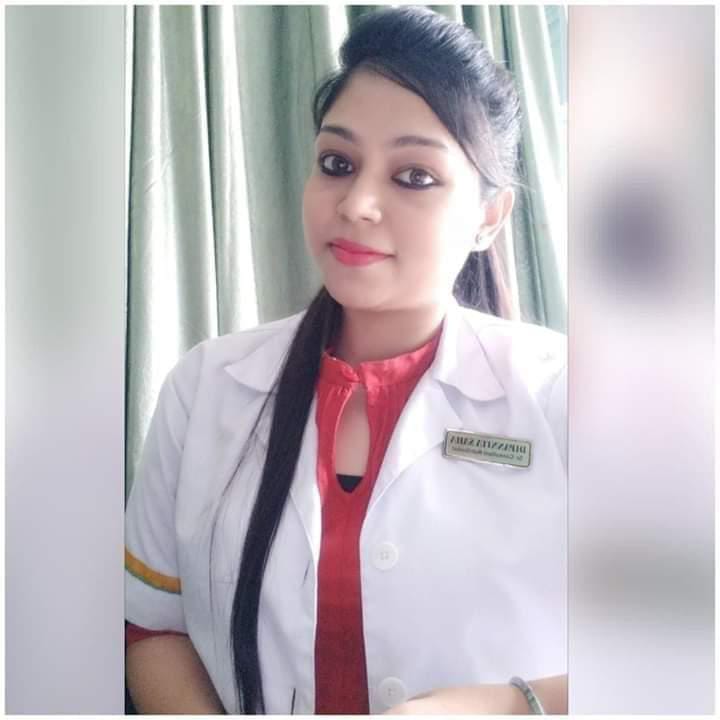 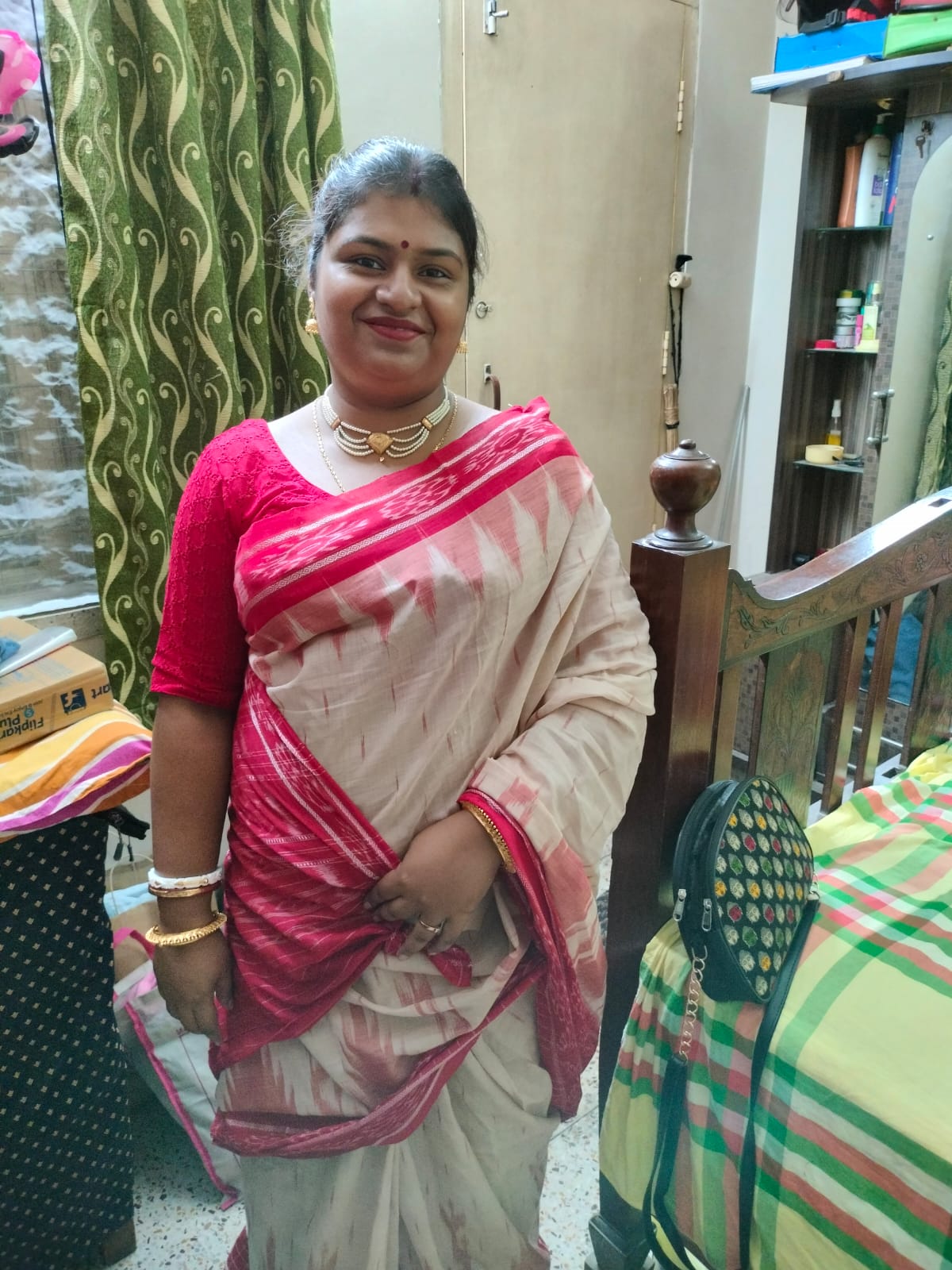 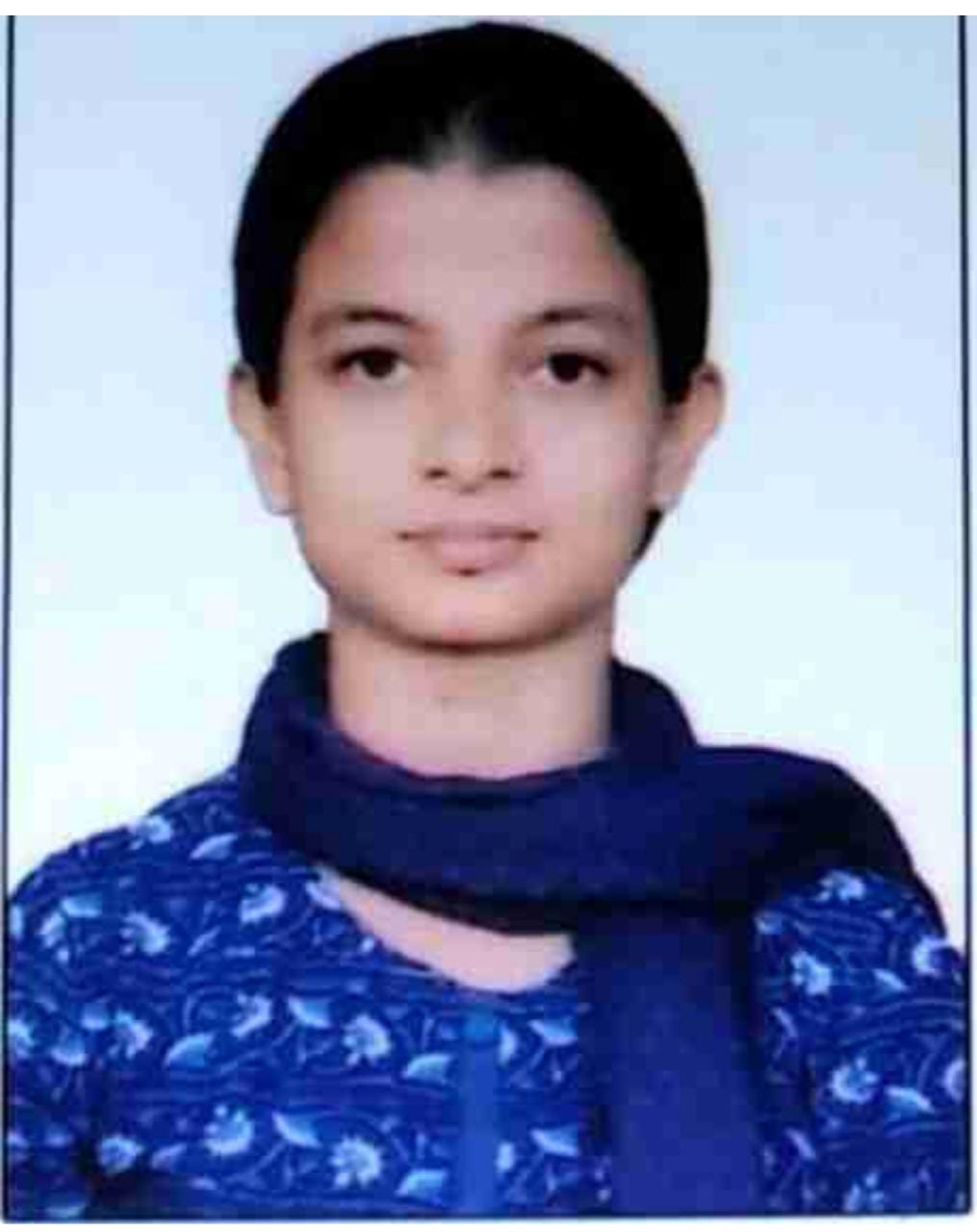 SOME NOTED ALUMNI OF THE DEPARTMENT
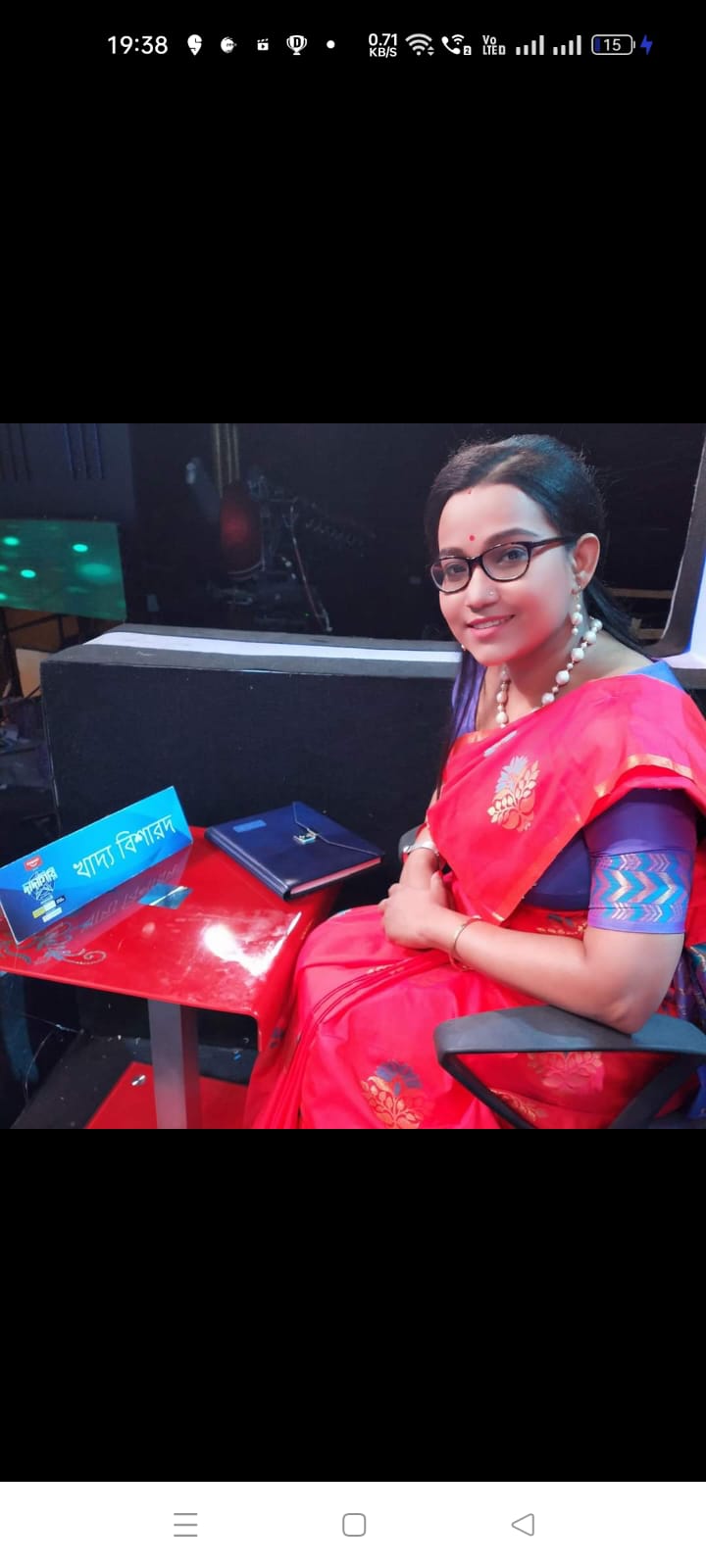 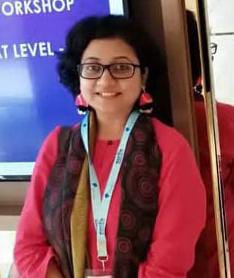 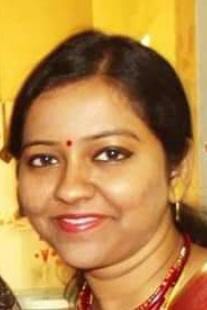 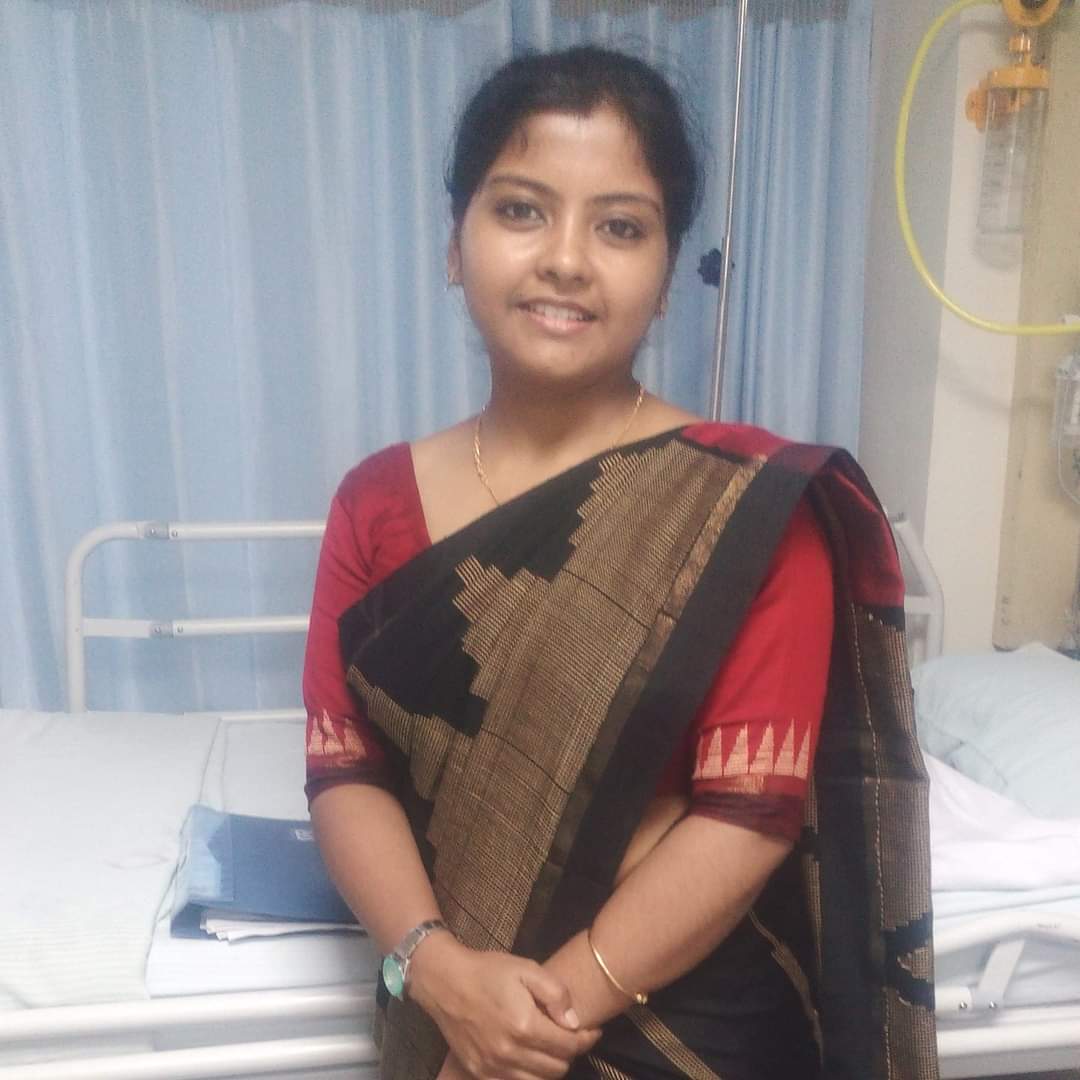 ALUMNI ACTIVITY
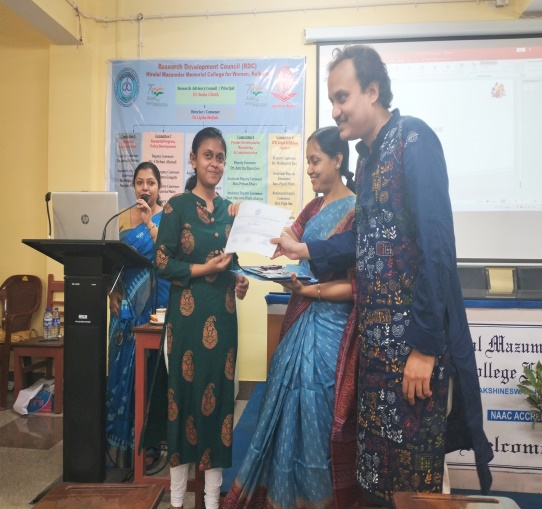 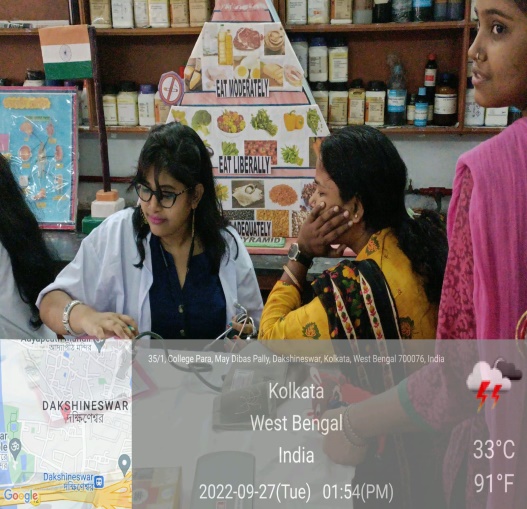 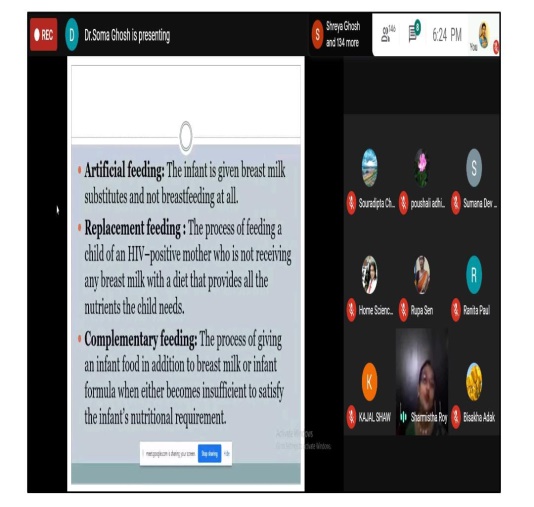